Research Paper Presentation
Influence of Growth Mindset on Mathematics Achievement
Kristin Drew
Masters Candidate
Summer Session
2016
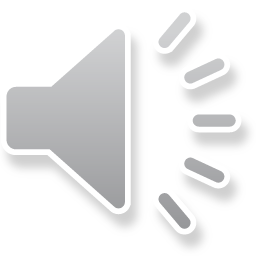 How well did the research answer the question?
?
The research was conducted on a very small sample given a very short lesson on growth mindset. The results were encouraging in that students did respond to the ideas about growth mindset and how to change a fixed mindset statement to a growth mindset one.
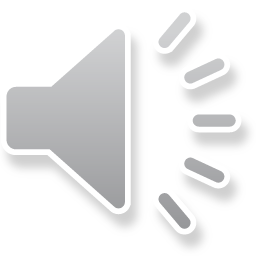 [Speaker Notes: I was able to survey and work with Joe Madigan’s summer class. The students signed up ( or were signed up by their parents) after their 8th grade year to help prepare them for 9th grade.  The sample was only 20 students and they are a “filtered” group- not a true representation of all students.]
Results:
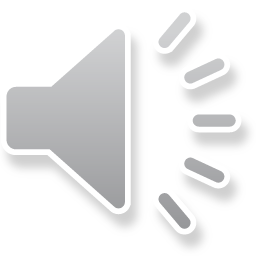 http://mindsetonline.com/whatisit/about/
[Speaker Notes: Online test given to students from Carol Dweck’s website.]
What further research is suggested?
A larger sample.
A problem for students to solve to demonstrate math achievement- given before and after the lesson.
Targeted Growth Mindset lessons over time- the whole semester--one a month?
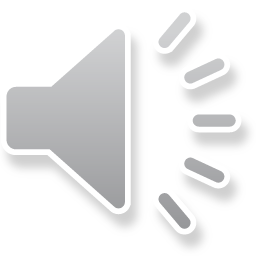 [Speaker Notes: I did give a problem to the students but it was not the same problem both times so the results were not helpful.]
What do the results indicate about changes to instruction and learning practices?
Even a short lesson had a positive impact!
Teachers and parents, as well as students, do suffer from fixed mindsets and it is good to check our words and the way we praise students!
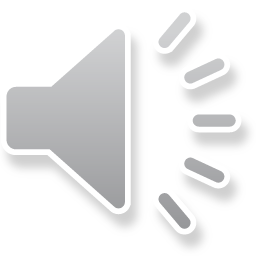 [Speaker Notes: I understand the basics of Growth Mindset but there are things that I think we all might be able to learn from.]
We think we are being helpful but….
1st Strategy: Praise can lead to a fixed mindset, “Never praise students by telling them that they are smart….when children are told that they are smart they often feel good, but later they fail in some situation-and everyone does-they think, “Hmm, I am not so smart.”” 
This type of praising leads to a fixed mindset, which is opposite of the growth mindset.
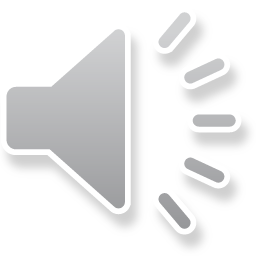 [Speaker Notes: Other noted strategies: Encourage and praise mistakes- Brain growing exercises!  Challenge students with difficult problems!]
SO…….
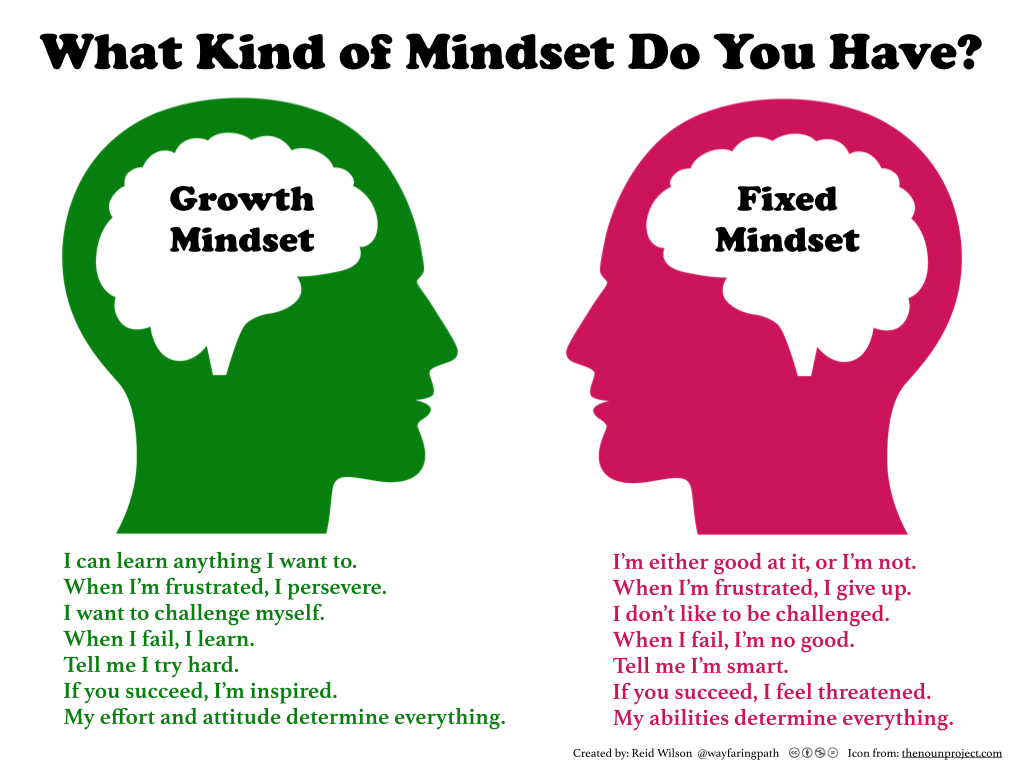 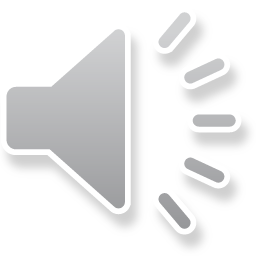 [Speaker Notes: Remembering to phrase comments to help students grow their brain!]